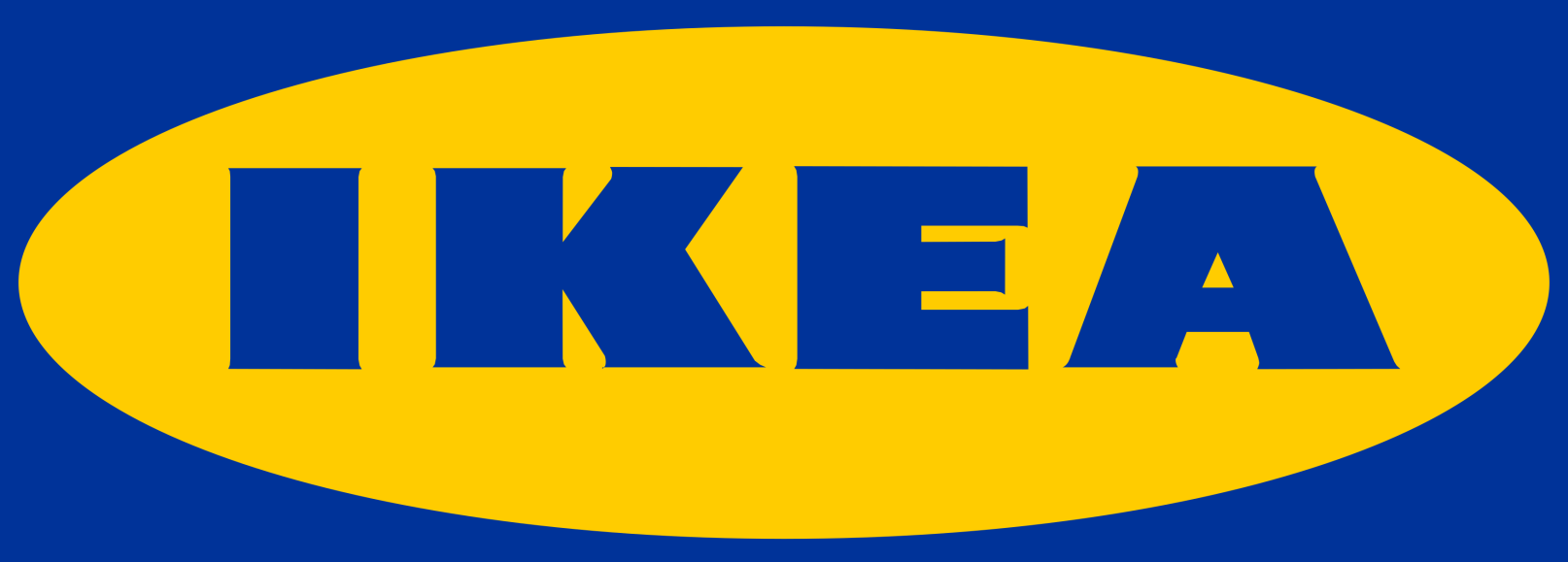 UMA DAS MARCAS MAIS VALIOSA DO MUNDO – RELATÓRIO INFOMONEY 2020
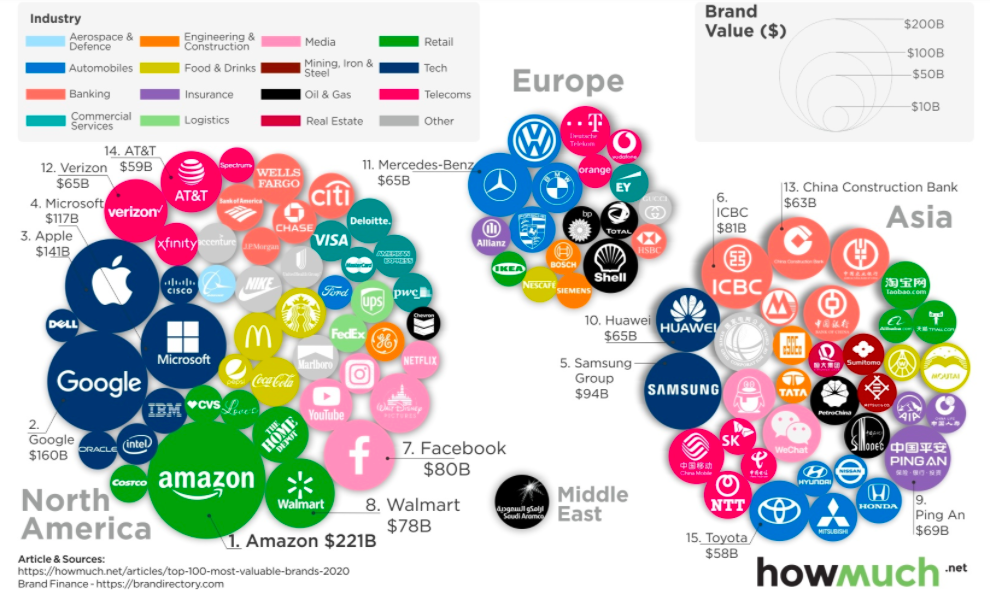 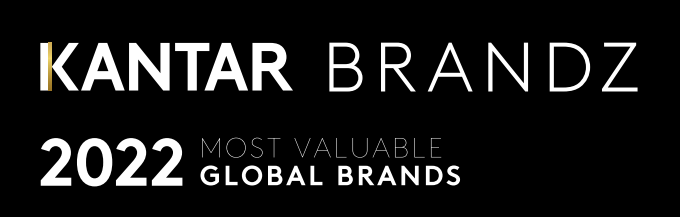 TOP 100 MARCAS MAIS VALIOSAS DO MUNDO
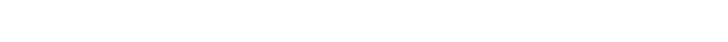 91- IKEA
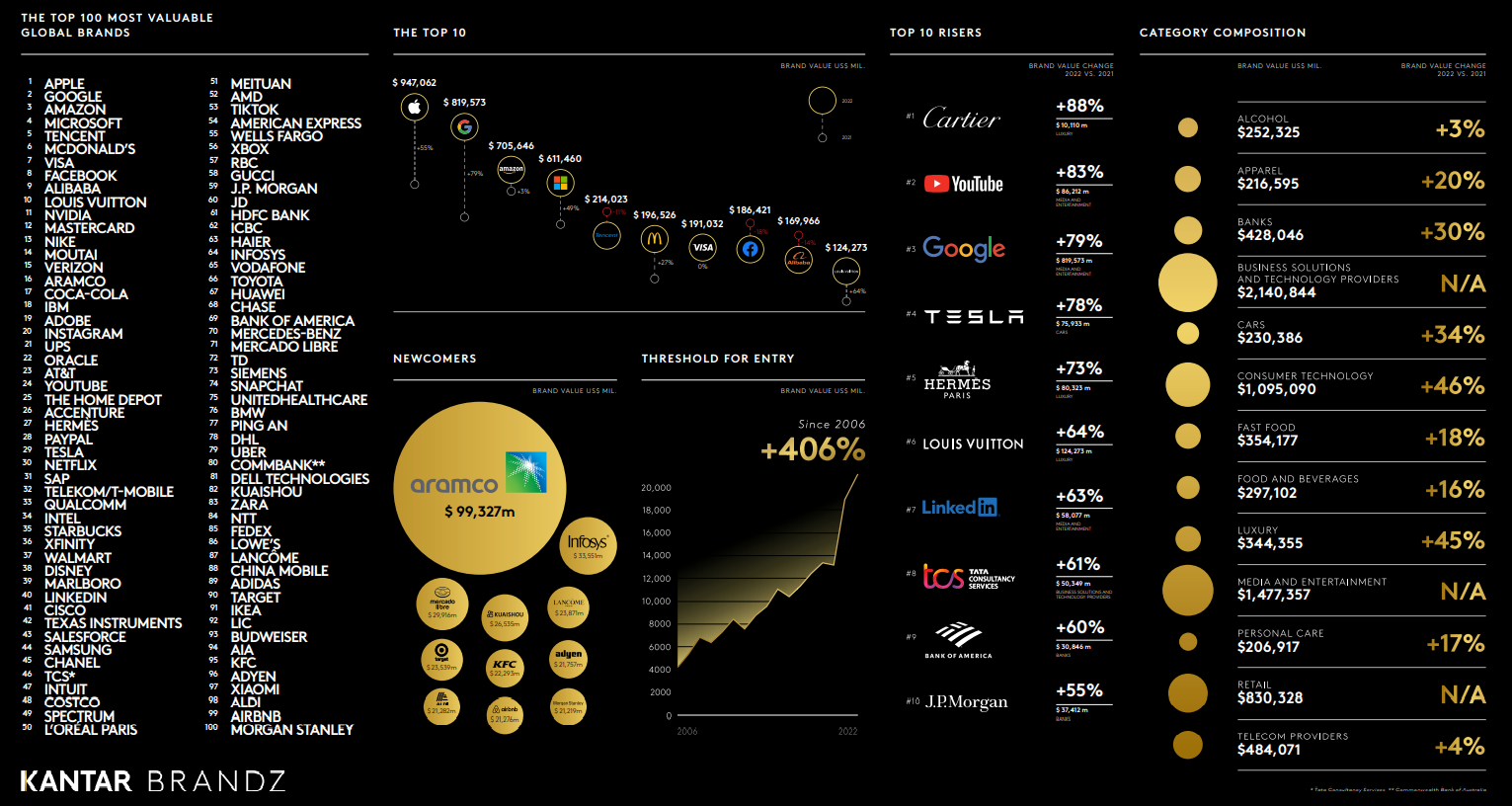 TOP 20 VAREJO 2022- VALOR DA MARCA $(US) MILHÕES
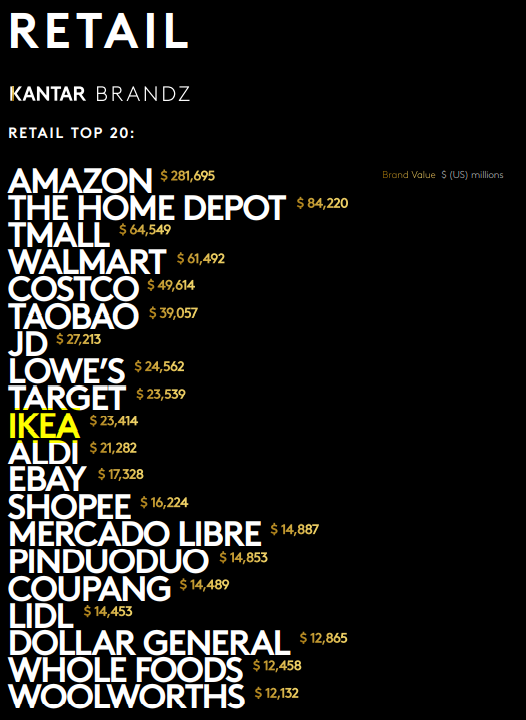 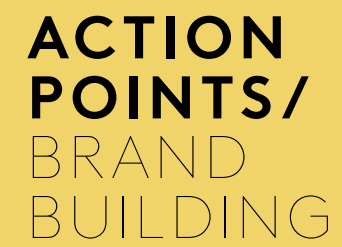 ESTRATÉGIA: AUMENTO DE INVESTIMENTO EM CSR
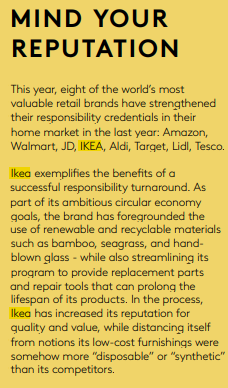 FORTALECIMENTO DE CREDENCIAS DE RESPONSABILIDADE EM SEUS MERCADOS:

A Ikea exemplifica os benefícios de uma reviravolta de responsabilidade bem-sucedida. Como parte de sua ambiciosa economia circular, a marca colocou em primeiro plano ouso de materiais renováveis e recicláveis como bambu, ervas marinhas e vidro soprado à mão - ao mesmo tempo que simplifica seu programa para fornecer peças de reposições de ferramentas de reparo que podem prolongar avida útil de seus produtos, aumentando sua reputação de qualidade e valor.
https://www.kantar.com/Campaigns/BrandZ/Global
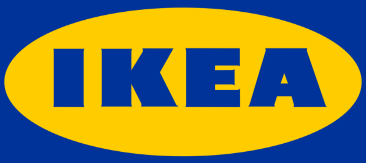 RELATÓRIO 2021 – CRESCIMENTO IKEA
Vendas online cresceram em 73%
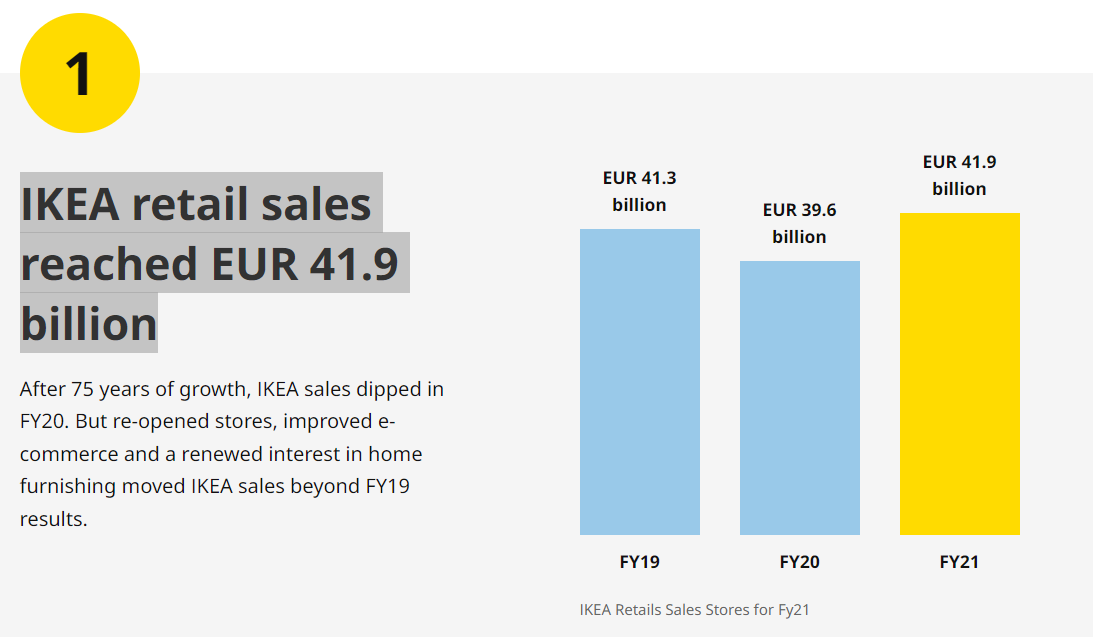 Vendas no varejo atingiram 41,9 bilhões de euros
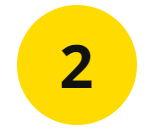 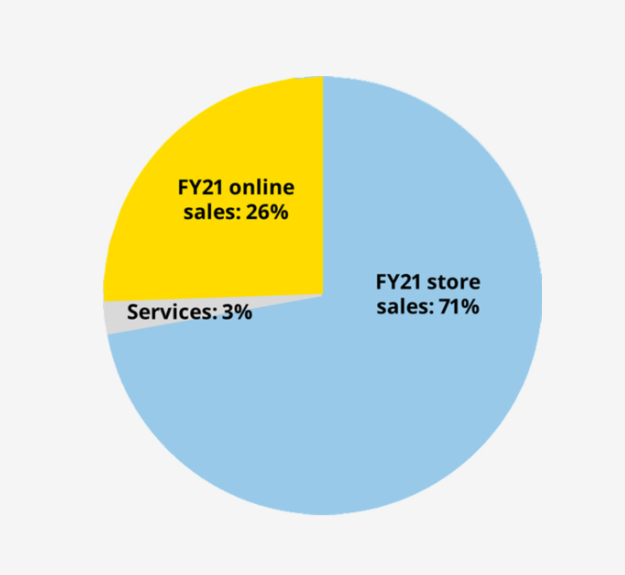 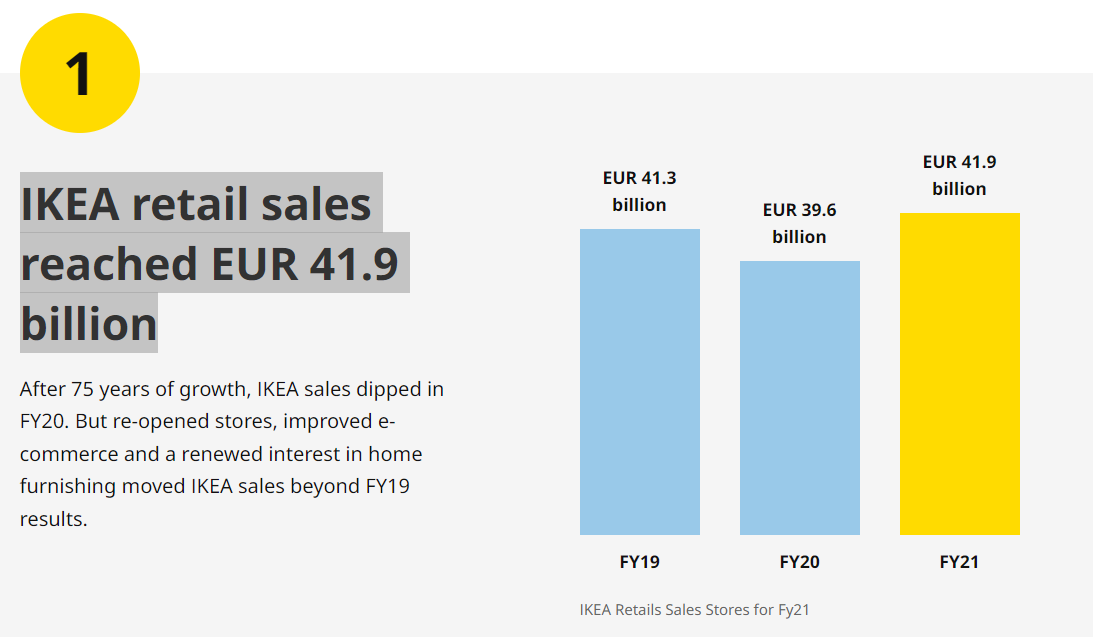 Aumento do n° de lojas físicas
Aumento n° funcionários 225.000
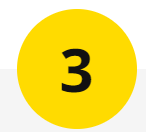 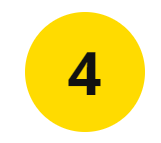 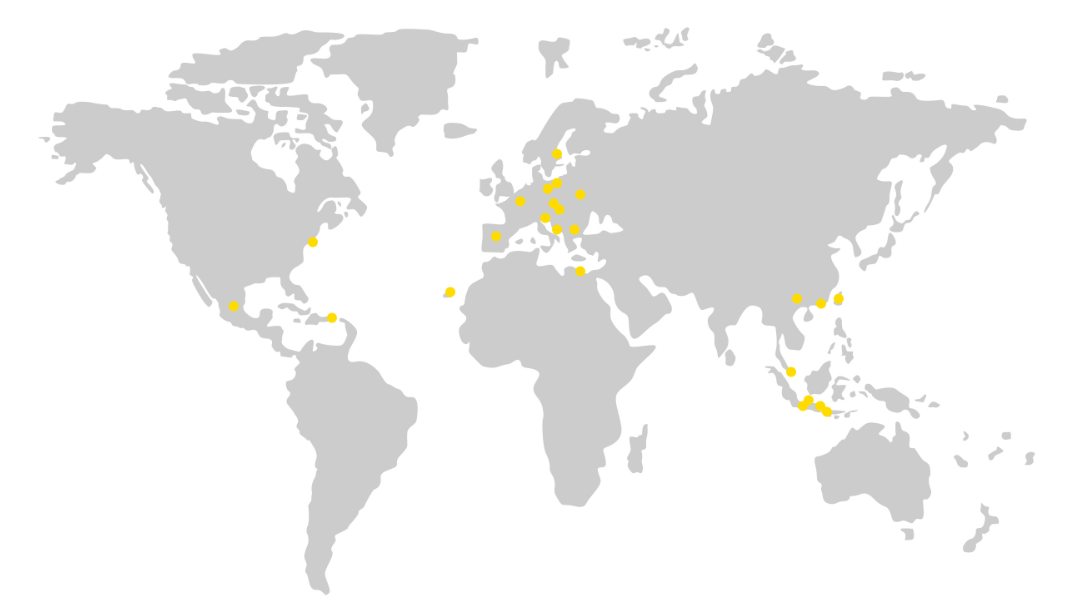 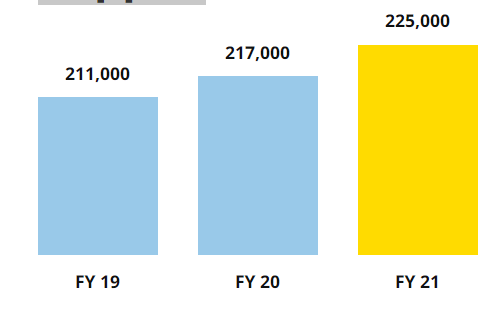 https://about.ikea.com/en/about-us/year-in-review
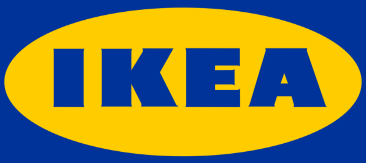 ABERTURA DE LOJAS
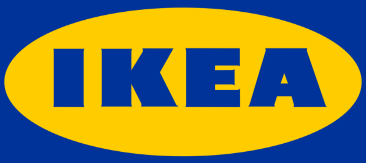 IKEA stores worldwide  - acesso Ago/2022 - https://about.ikea.com/en/about-us
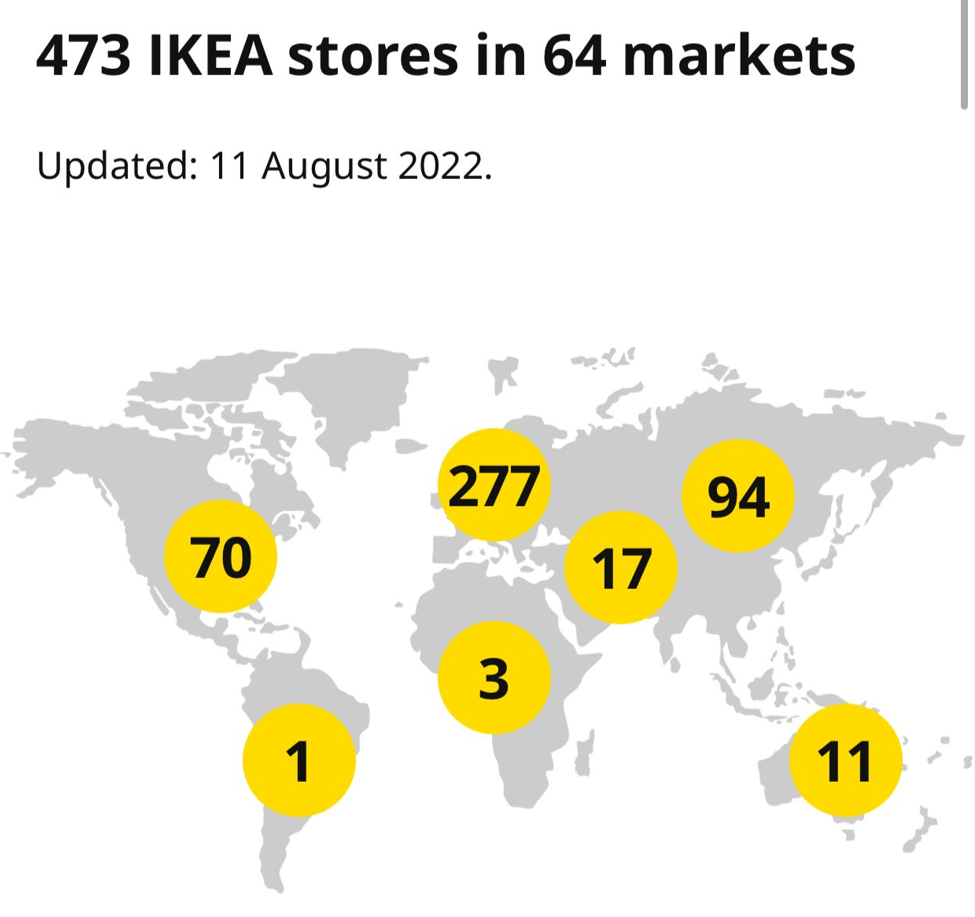 Santiago, Chile – aberta em out/2022
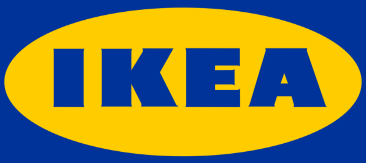 ORGANOGRAMA
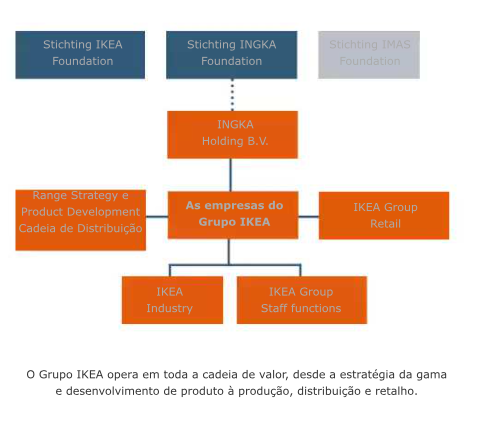 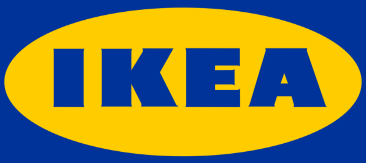 FRANQUIAS
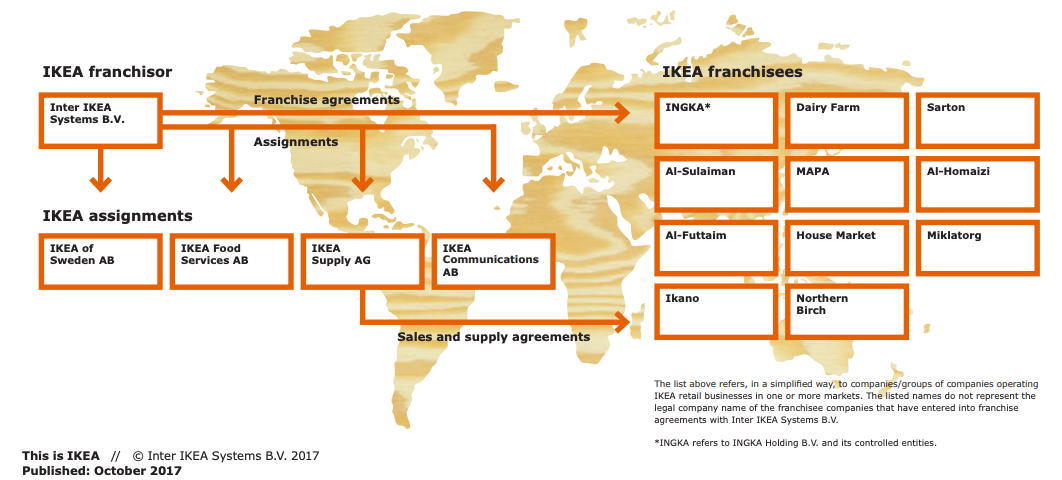 Acesso agosto, 2019: http://highlights.ikea.com/2018/facts-and-figures/home/This_is_IKEA_Oct_2017.pdf
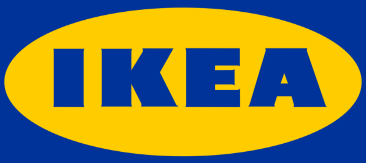 FRANQUIAS 2022
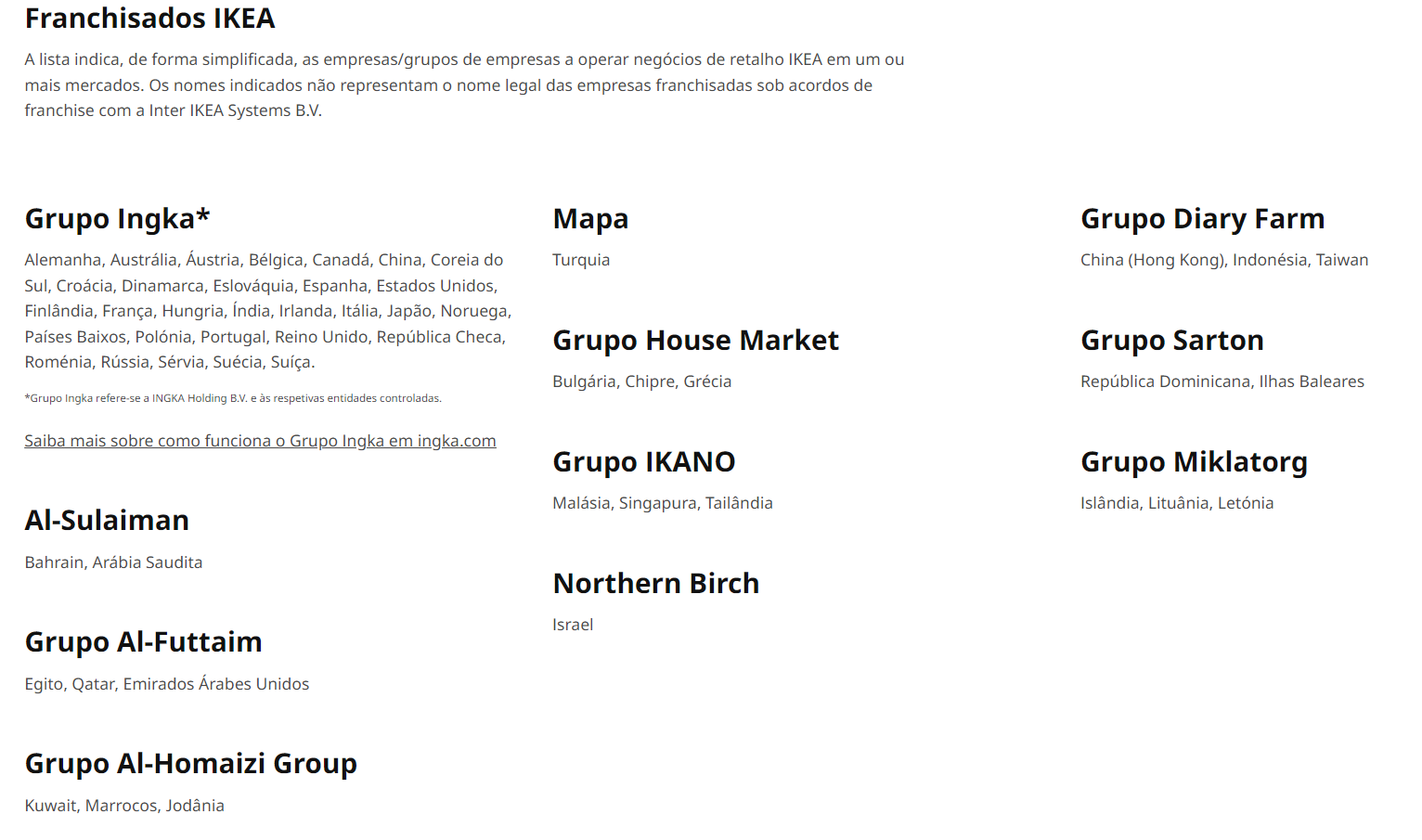 Acesso em Agosto/2022 - https://www.ikea.com/pt/pt/this-is-ikea/about-us/uma-marca-varias-empresas-pub07af8e71
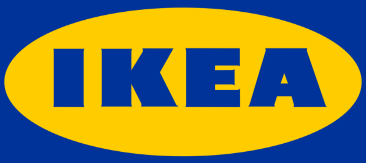 DADOS
“Design” (beleza, com preço baixo, packaging, facilidade de montar)
Lançamento anual design (2019/2020)
https://food52.com/blog/24420-ikea-2020-catalogue-launch
Lançamento anual design (2020/2021)
https://www.thespruce.com/7-best-trends-in-the-2021-ikea-catalog-5083209 Lançamento anual design  (2021/2022)
How to Request a Free IKEA Catalog for 2022 (thespruce.com)



Looking for the IKEA catalog?
After 70 years of success, we have turned the page and said goodbye to the IKEA catalog. But don't worry. Throughout the year, we'll be bringing your inspiring content, together with our product range, on our website, in our stores and social networks.


Acesso em Agosto/2023
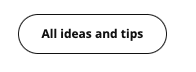 https://www.ikea.com/us/en/customer-service/catalogues/
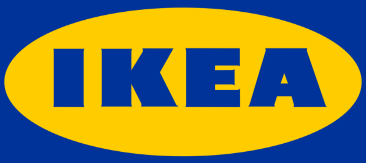 Projeto do Produto –> fabricação https://www.youtube.com/watch?v=A7-HifapmZc&t=97s 

https://www.ikea.com/us/en/p/odger-chair-white-beige-60359996/



Acesso em Agosto/2023
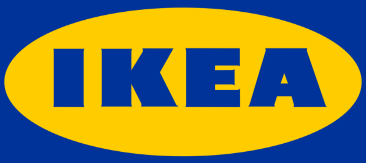 “Shopping Experience” 

Mostra padronização das lojas – “Ikea Experience”

https://www.youtube.com/watch?v=eoLa4hYrhe0

“Ikea Shopping Experience” 
(1) Welcome to the IKEA shopping experience - YouTube




Acesso em Agosto/2023
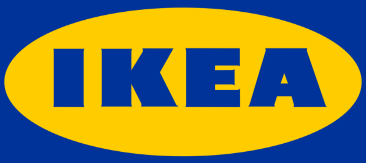 Lojas Realmente padronizadas?
Video na China:
https://www.youtube.com/watch?v=B_Le-lVAaSY&index=3&list=PLjI4rjNupaK9JiezOsAxgEpWJVbiyCm2L
	
Fabrica – fornecedores – Design de produtos e packing:
(1) The IKEA Design Process for the FJÄLLBERGET C
hair – YouTube

Acesso em Agosto/2022
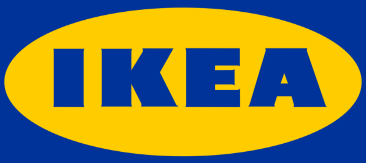 Realidade virtual
https://www.youtube.com/watch?v=5_znFPj5Lis&list=PLjI4rjNupaK9JiezOsAxgEpWJVbiyCm2L&index=3&t=0s


Acesso em Agosto/2022